The Paragraph
Paragraph (definition): It is a short written text that focuses on one central idea.
 Paragraph length: (How many sentences?) (6-12) ; however experienced writers can write a whole paragraph with one sentence only! 
Paragraph Parts ( Topic sentence, support sentences, conclusion) 
Paragraph Types : according to purpose (function)
 (narrative, descriptive, argumentative, etc.)
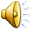 Paragraph Types: according to structure
Independent = self-sufficient (whole text)
Dependent Paragraph= part of a bigger text (Composition, essay, etc,)
Parts of Independent Paragraph:
1- Topic sentence
2- Support sentences
2-a- Major support sentences
   b- Minor support sentences
3- Concluding sentence
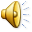 (T.S.)During my summer holidays, I love camping by the river in the woods near my grandmother's  home. (1)There are so many things to do that I am never bored. 1aI swim and fish in the river. 1bI climb trees when I feel energetic and lie in the sun when I feel lazy. 1cI watch the birds and animals as they care for their young. (2)I also love the food that I cook over my open wood fire. 2aThe slightly smoky meat , black on the outside and red in the middle , is delicious. 2bThe fish that I catch in the nearby stream just a few minutes before I cook them, would be good enough for a king. (C.S.)Then after two weeks of relaxation, good food, and good exercise, I return to town refreshed, healthy, and ready to begin work again.
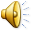 Learning English
             My idea was that learning English would be fun, but it appeared that it is not free of  difficulties, especially in speaking and writing.  Speaking a new language , though rewarding, is accompanied with some troubles. It is not always easy to keep thinking in English and forget all about my native tongue. So, I need some time to get my ideas prepared before I can put them in correct  English sentences. Furthermore, some new words are too difficult to utter properly;  I need to check them in the dictionary again and again. Writing, too, is too difficult. One needs to check spelling, grammar and style to guarantee an acceptable piece of composition.  Beside all these, one should take care of unity and relatedness to the topic sentence and that is not an easy task, too. Anyway, I will try my best to be a good hard-working language learner.
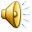